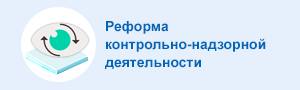 Об итогах работы налоговых органов округа по переходу на Новый порядок применения ККТ и  реализации положений Федерального закона № 290-ФЗ О внесении изменений в Федеральный закон «О применении контрольно-кассовой техники при осуществлении наличных денежных расчетов и (или) расчетов с использованием платежных карт».
И.о. заместителя руководителя УФНС России по Ямало-Ненецкому автономному округу Стулов Григорий Александрович
Федеральный закон от 22.05.2003 № 54-ФЗ (ред. от 25.12.2018) 
«О применении контрольно-кассовой техники при осуществлении
 расчетов в Российской Федерации»
(в ред. Федеральных законов от 03.07.2016 № 290-ФЗ, от 03.07.2018 № 192-ФЗ)
2
2016
2017
2018
2019
Обязаны применять
 ККТ (торговля)
Торговля на ЕНВД, 
ПСН и общепит
03.07.2016
01.02.2017
Услуги
01.07.2017 
Первая волна
01.07.2018
Вторая волна
01.07.2019
Третья волна
Добровольный новый порядок
Регистрация только по новому порядку
Обязательный новый порядок
3
С 1 июля 2019 года обязанность применять онлайн-кассу наступает для:
→ организации и ИП на любом режиме налогообложения, выполняющих работы или оказывающих услуги населению; 

→ ИП на патенте и ЕНВД, работающего в сфере торговли или общепита без наемных работников; 

→ ИП без наемных работников, осуществляющего торговлю с использованием торговых автоматов; 

→ организации и ИП при продаже в салоне транспортного средства проездных документов (билетов) и талонов для проезда в общественном транспорте.
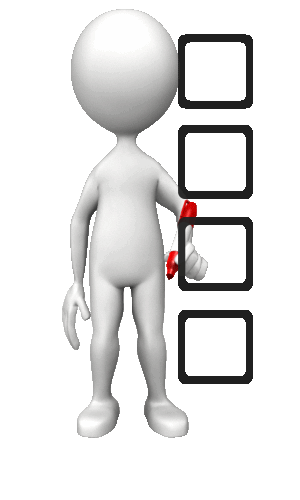 4
«Четвертая волна» перехода на онлайн-кассы. 
Законопроект № 682709-7 «О внесении изменений в Закон о применении контрольно-кассовой техники при осуществлении расчетов в Российской Федерации»
Действующее правовое регулирование:

01.07.2019 – окончание переходного периода и переход всех категорий налогоплательщиков на применение ККТ (за исключением освобожденных от применения ККТ)
Предлагаемое правовое регулирование:

Предоставление дополнительной  отсрочки в применении ККТ до 1 июля 2021 года для ИП без наемных работников:
 в сфере работ и услуг;
 реализующих товары собственного производства 

В случае заключения трудового договора с работником, обязаны в течение 30 календарных дней с даты заключения такого договора зарегистрировать ККТ
5
Расширен термин «Расчеты» и определены операции, при которых необходимо применять ККТ с 01.07.2019
организации и ИП при осуществлении расчетов с физическими лицами в безналичном порядке (за исключением расчетов с использованием ЭСП);
при предоставлении платы за жилое помещение и коммунальные услуги, включая взносы на капремонт;
при осуществлении зачета и возврата предварительной оплаты и (или) авансов;
при предоставлении займов для оплаты товаров, работ, услуг;
при предоставлении или получении иного встречного предоставления за товары, работы.
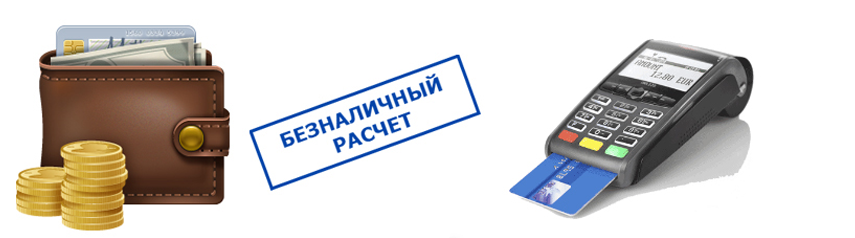 6
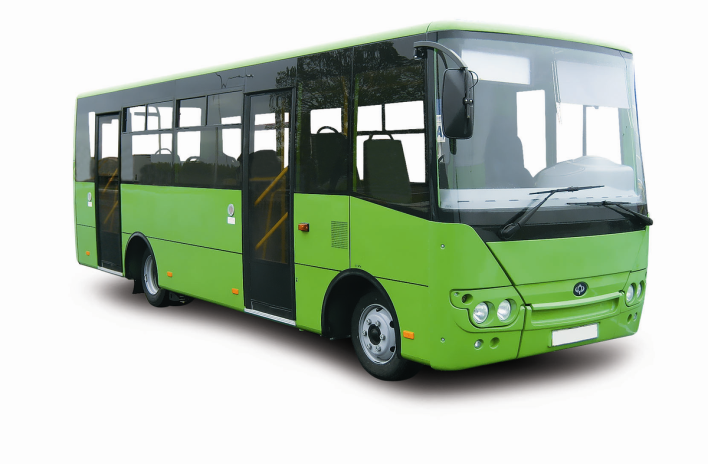 Законопроект № 682709-7 «О внесении изменений в Закон о применении контрольно-кассовой техники при осуществлении расчетов в Российской Федерации»
- предоставить право зарегистрировать один кассовый аппарат, к примеру, на автобусный парк, т.е. иметь «облачную» кассу;

- предоставить право не печатать кассовый чек, а отображать на дисплее валидатора либо терминала водителя QR-код, по которому пассажир сможет получить чек на свой телефон;

- предоставить право (в отсутствие валидатора или дисплея терминала водителя) не печатать отдельно кассовый чек в дополнение к проездному билету, а наносить QR-код на проездной билет. При этом такой билет будет печататься устройством водителя, а не кассой.
7
Динамика количества ККТ, зарегистрированной в ЯНАО
8
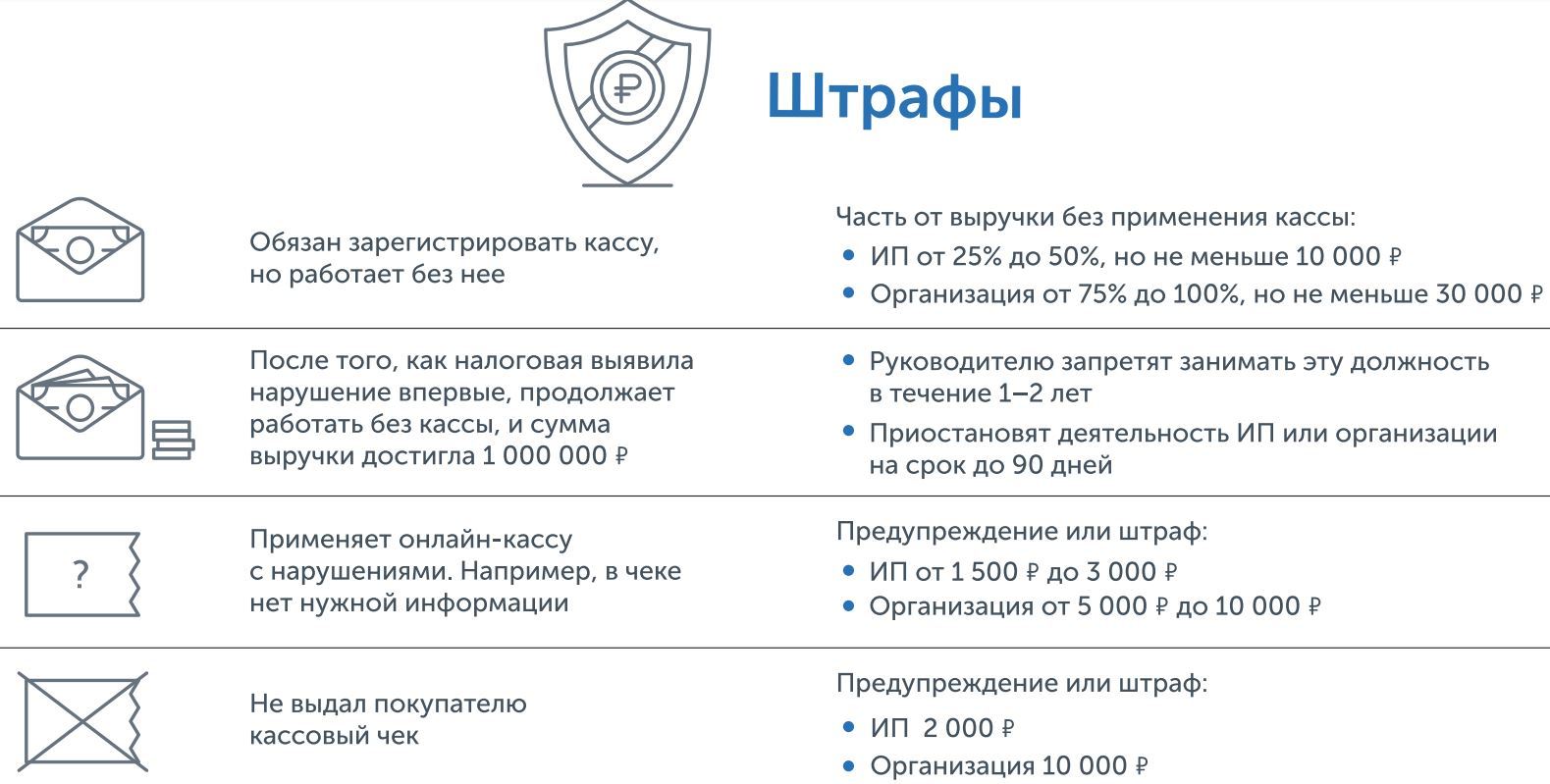 9
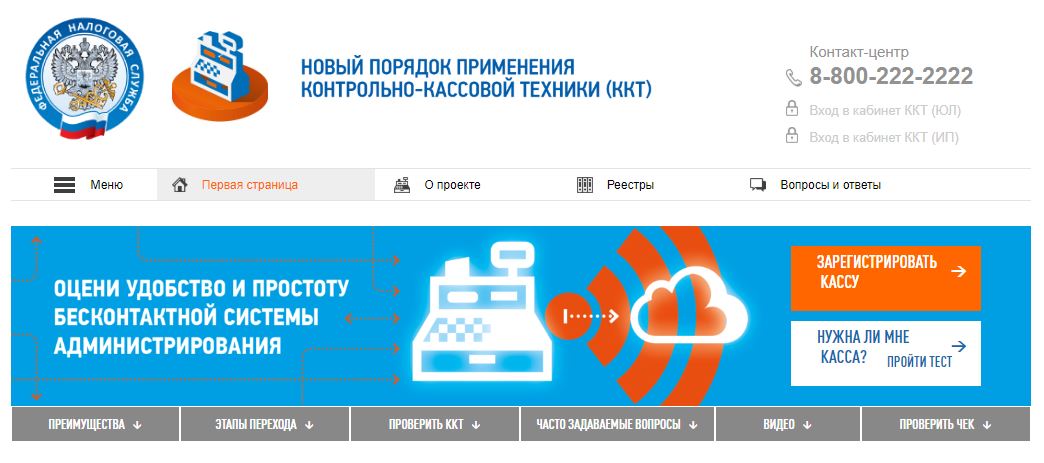 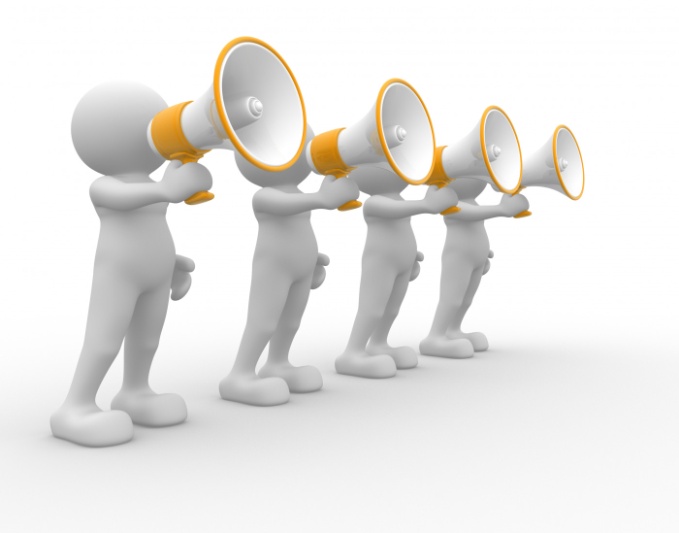 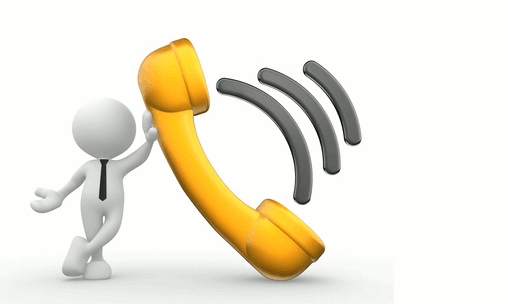 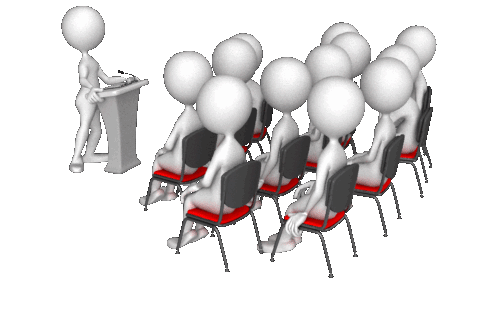 10
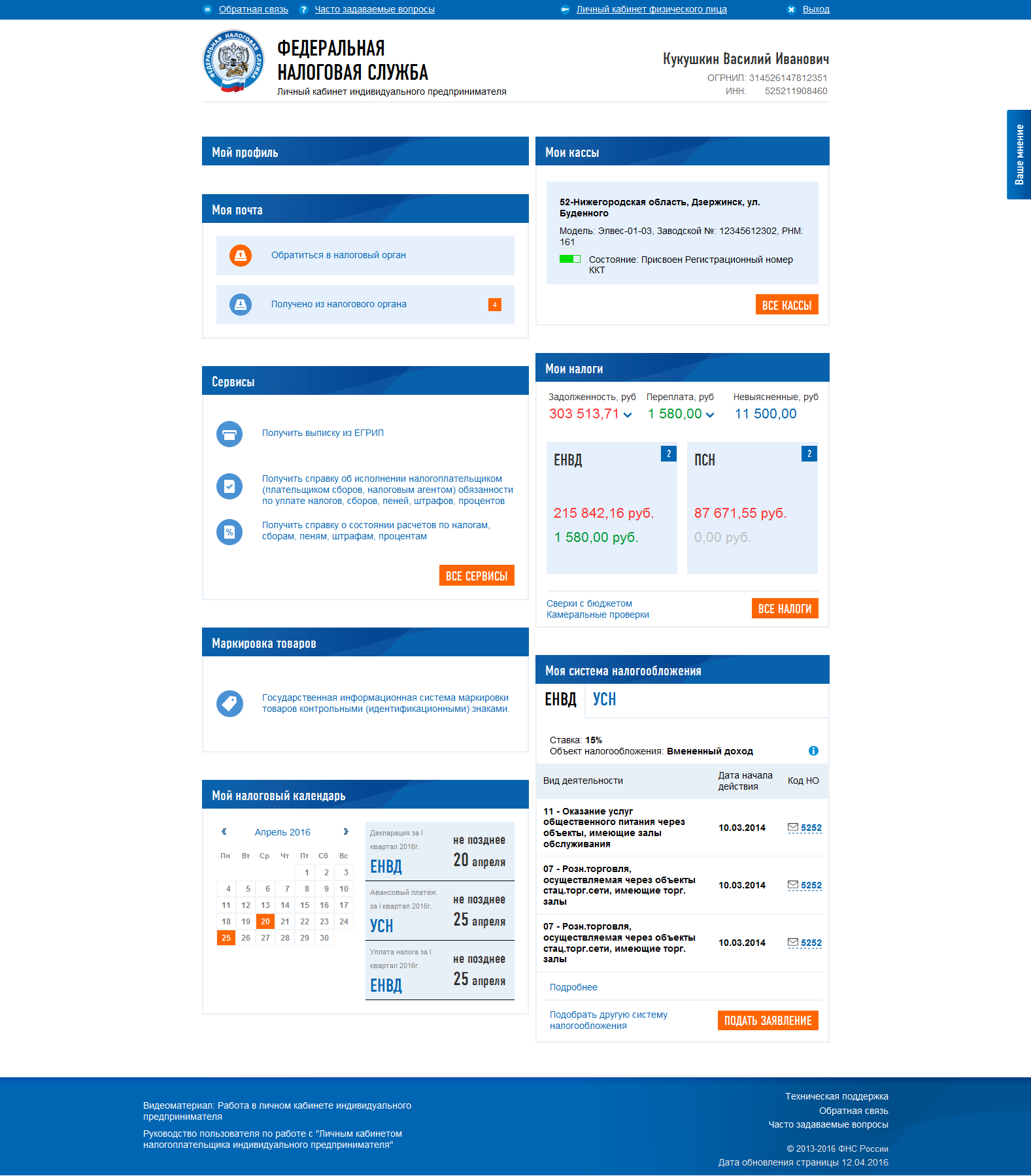 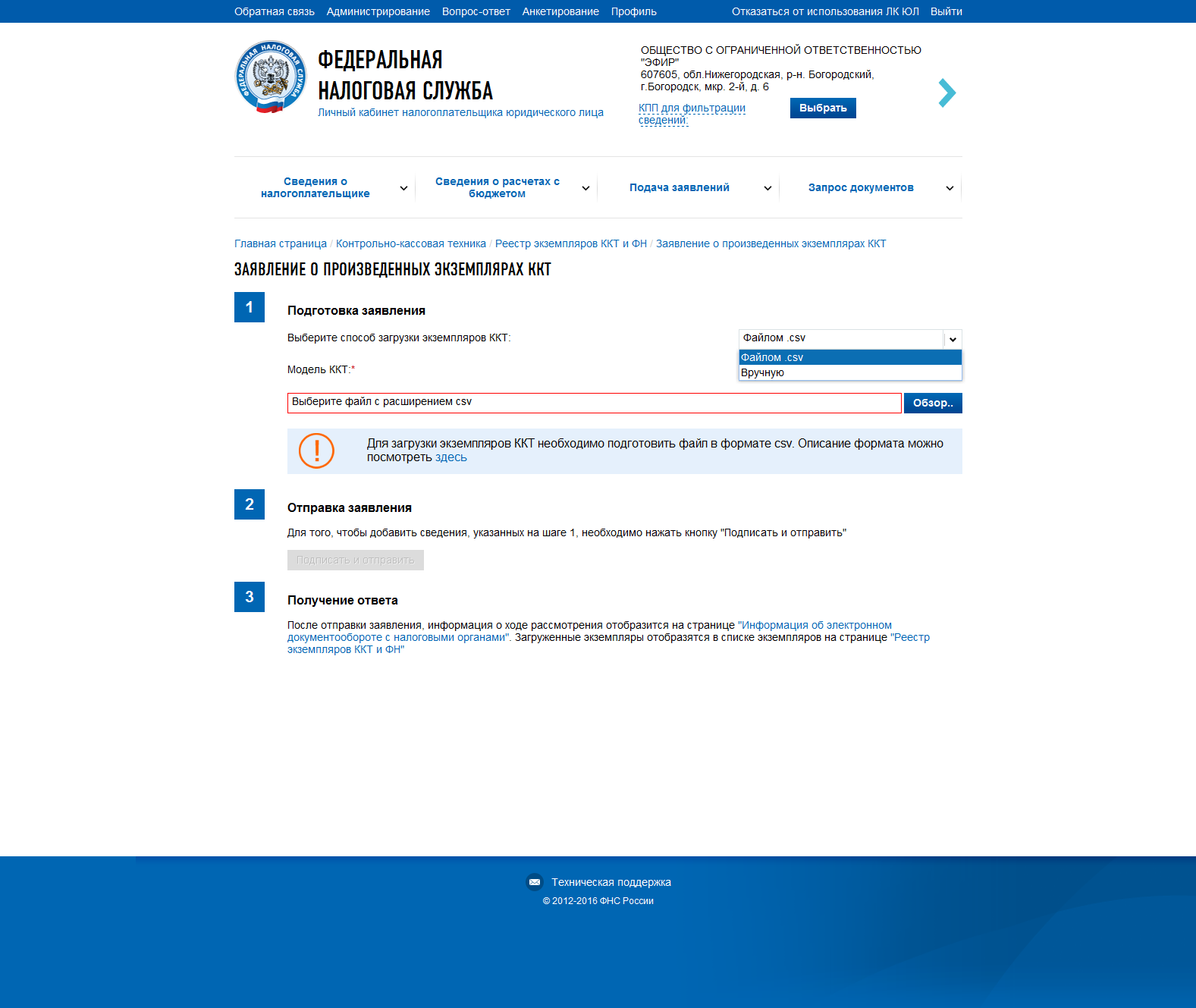 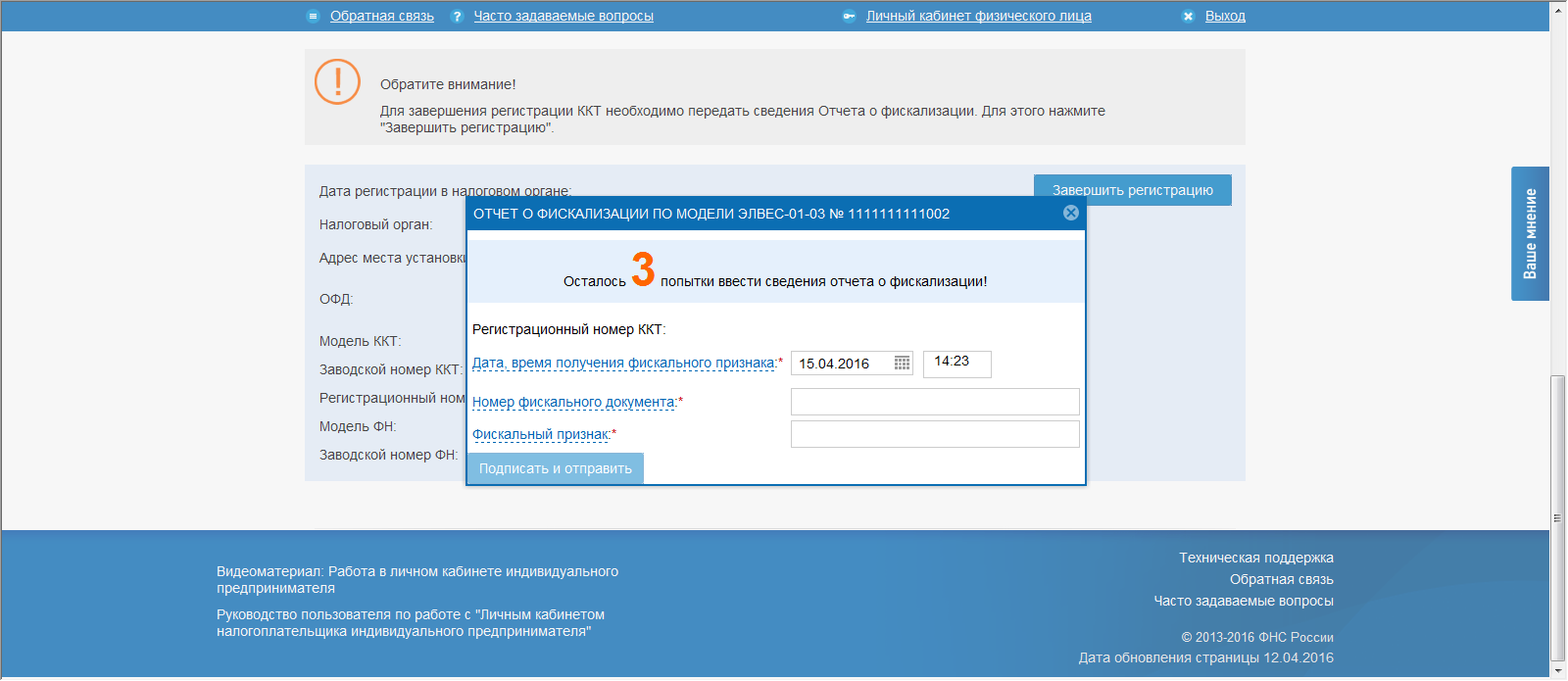 11
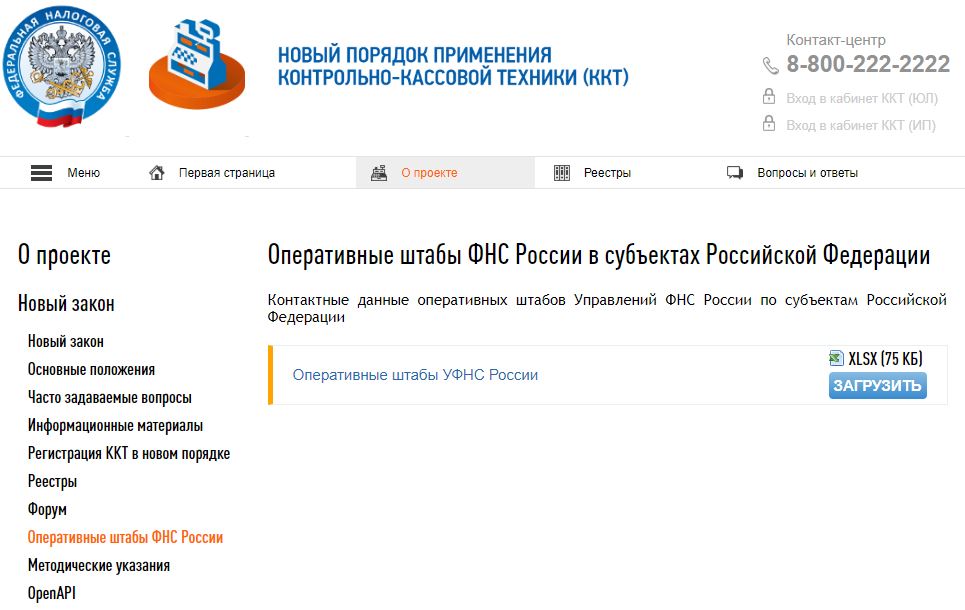 12
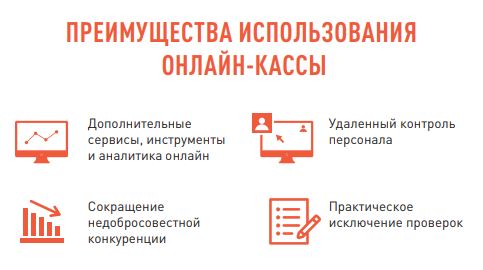 13
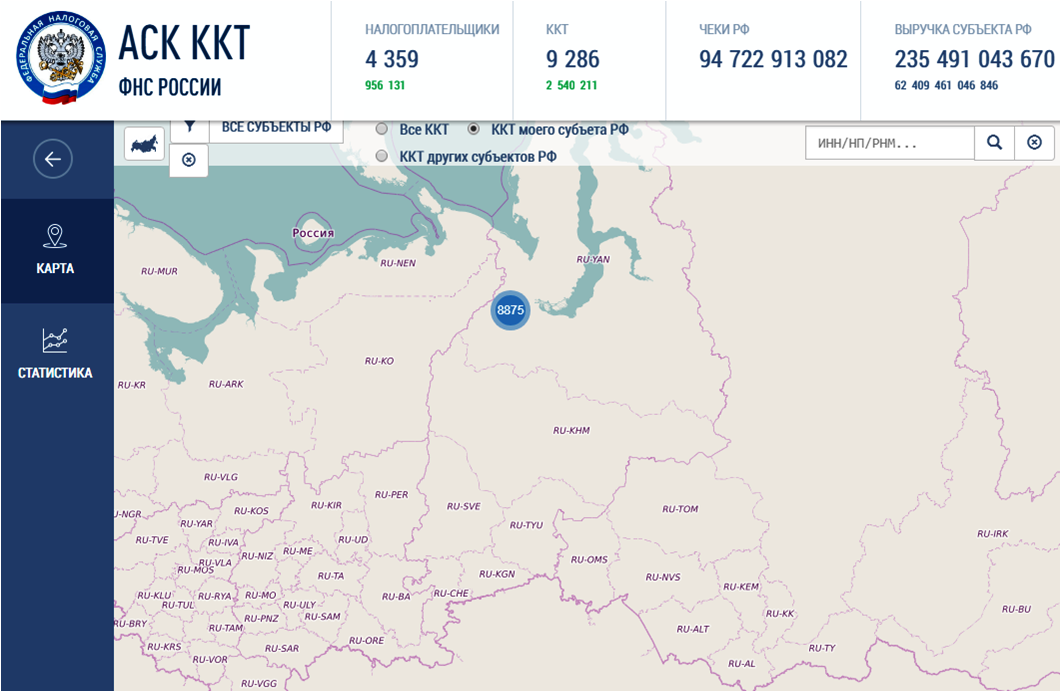 14
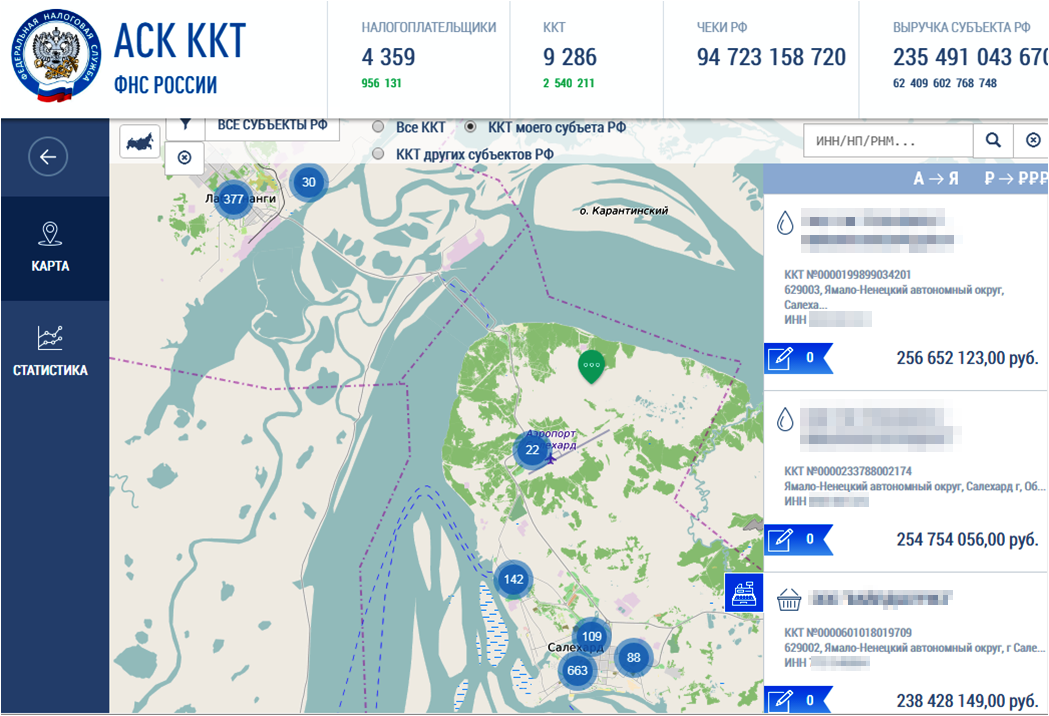 15
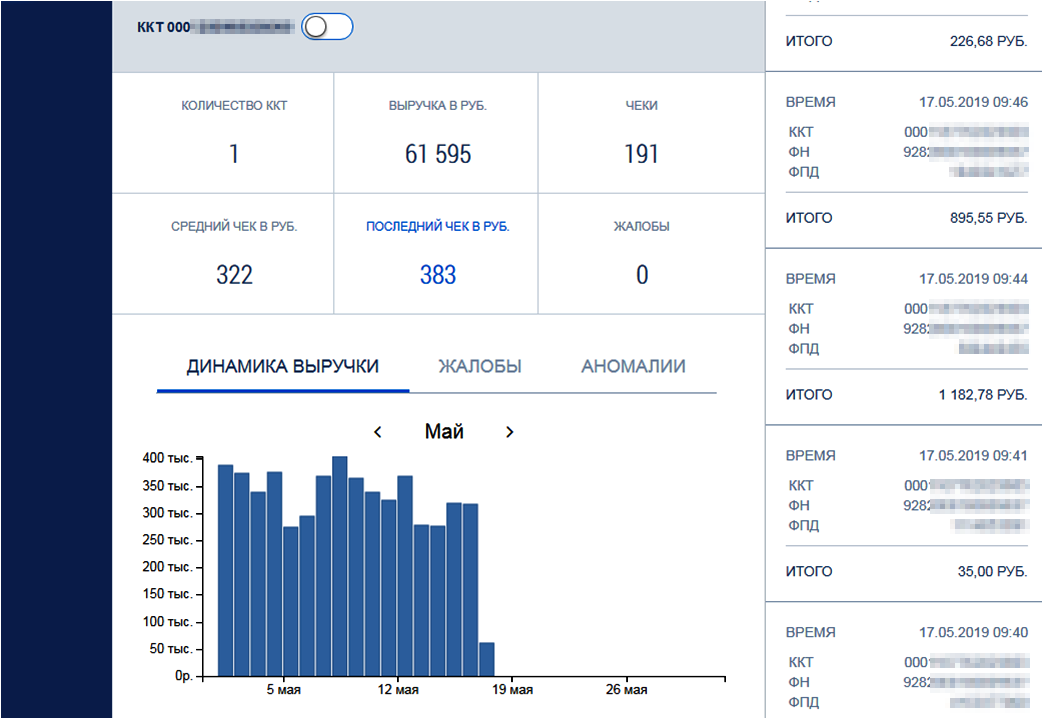 16
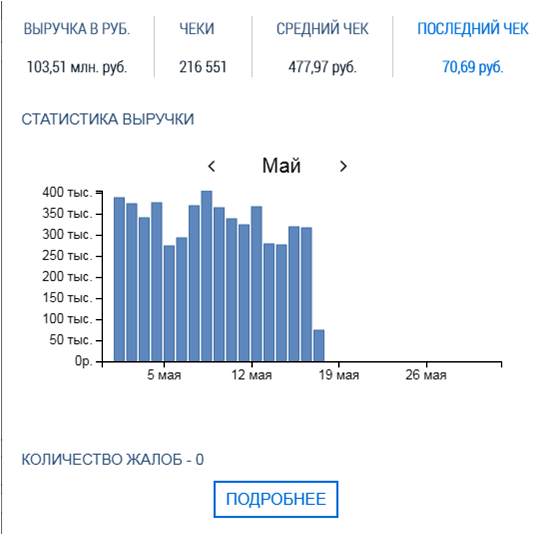 17
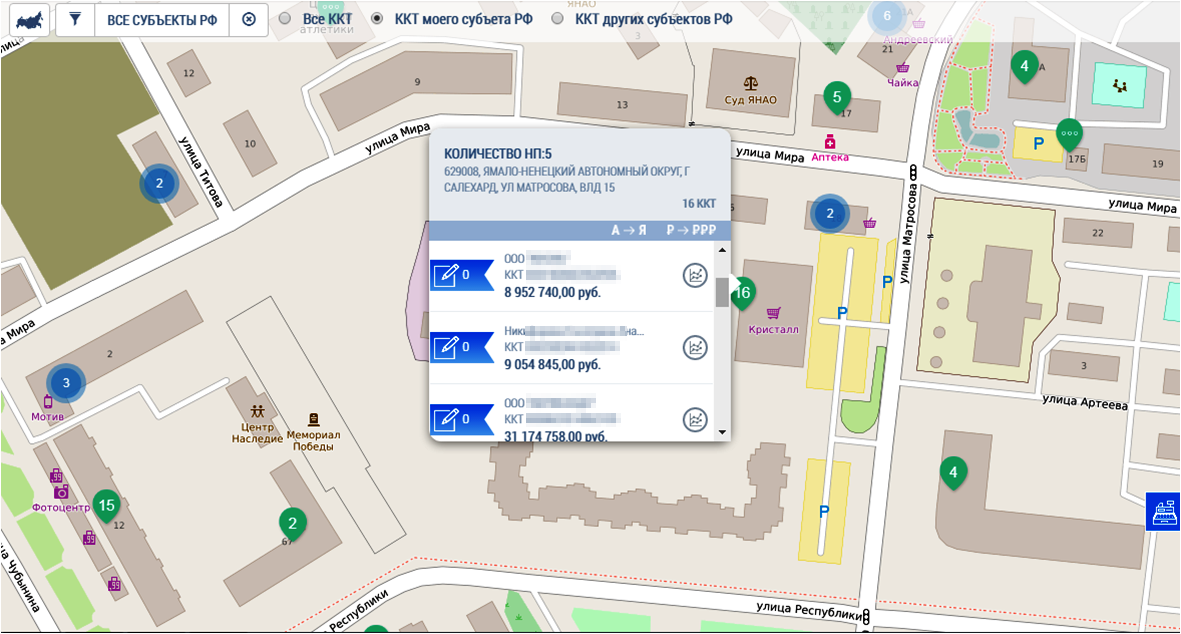 18
Спасибо за внимание!